Integration over General Regions
Scott Surgent
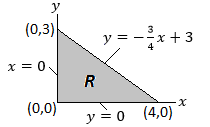 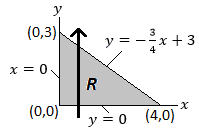 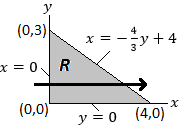 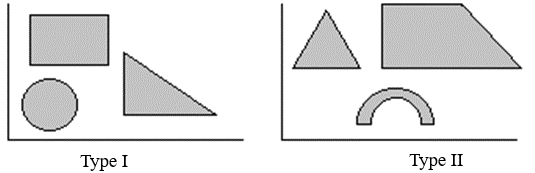 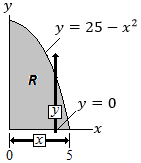 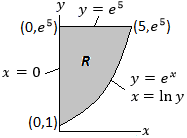 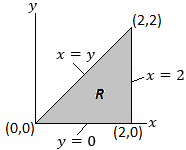